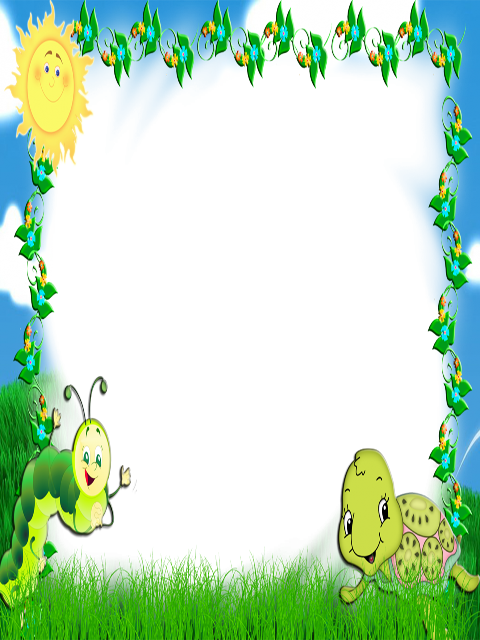 TOÁN 1
Tiết 6
Bài 21: Số có hai chữ số
Luyện tập (trang 14, 15)
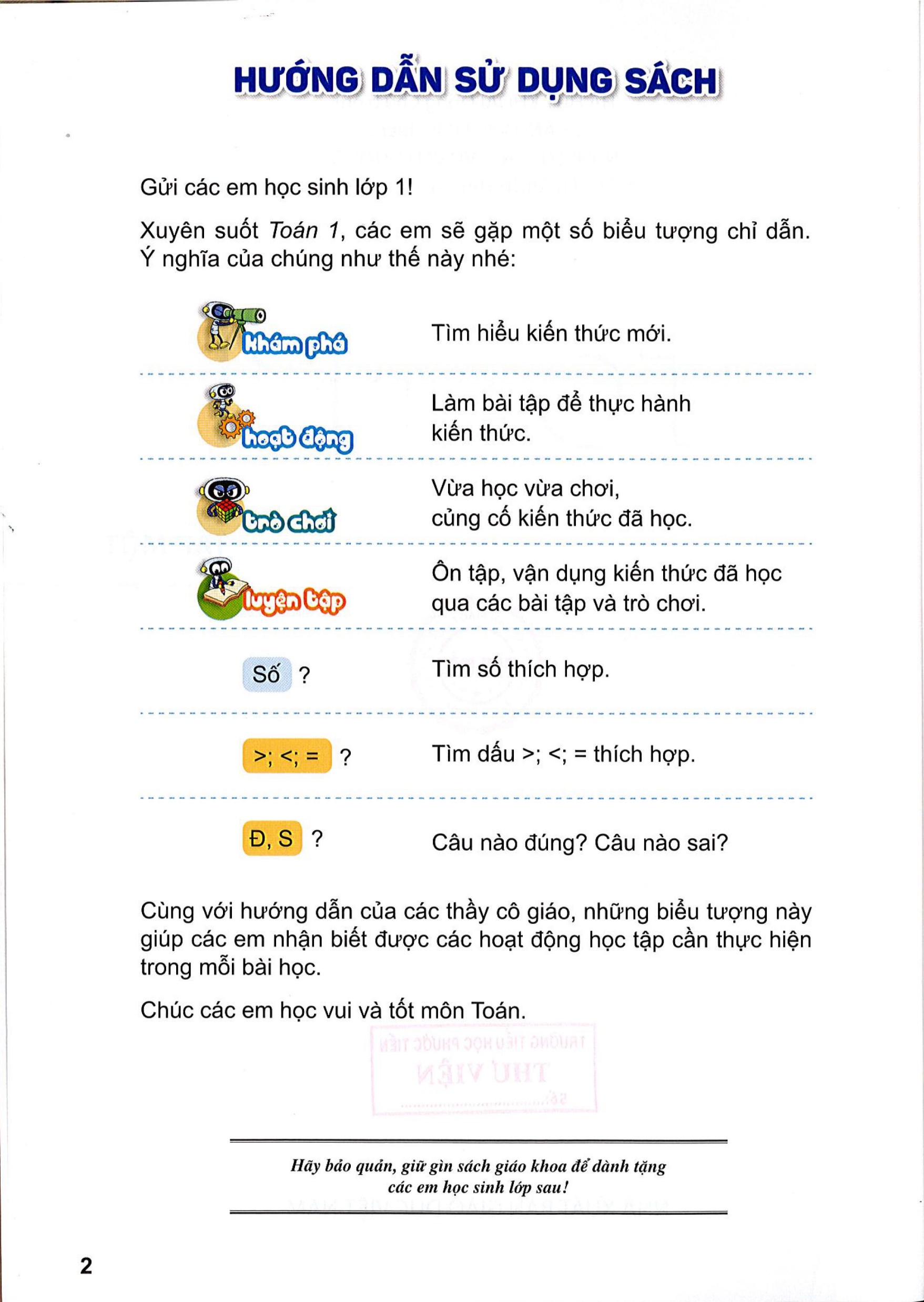 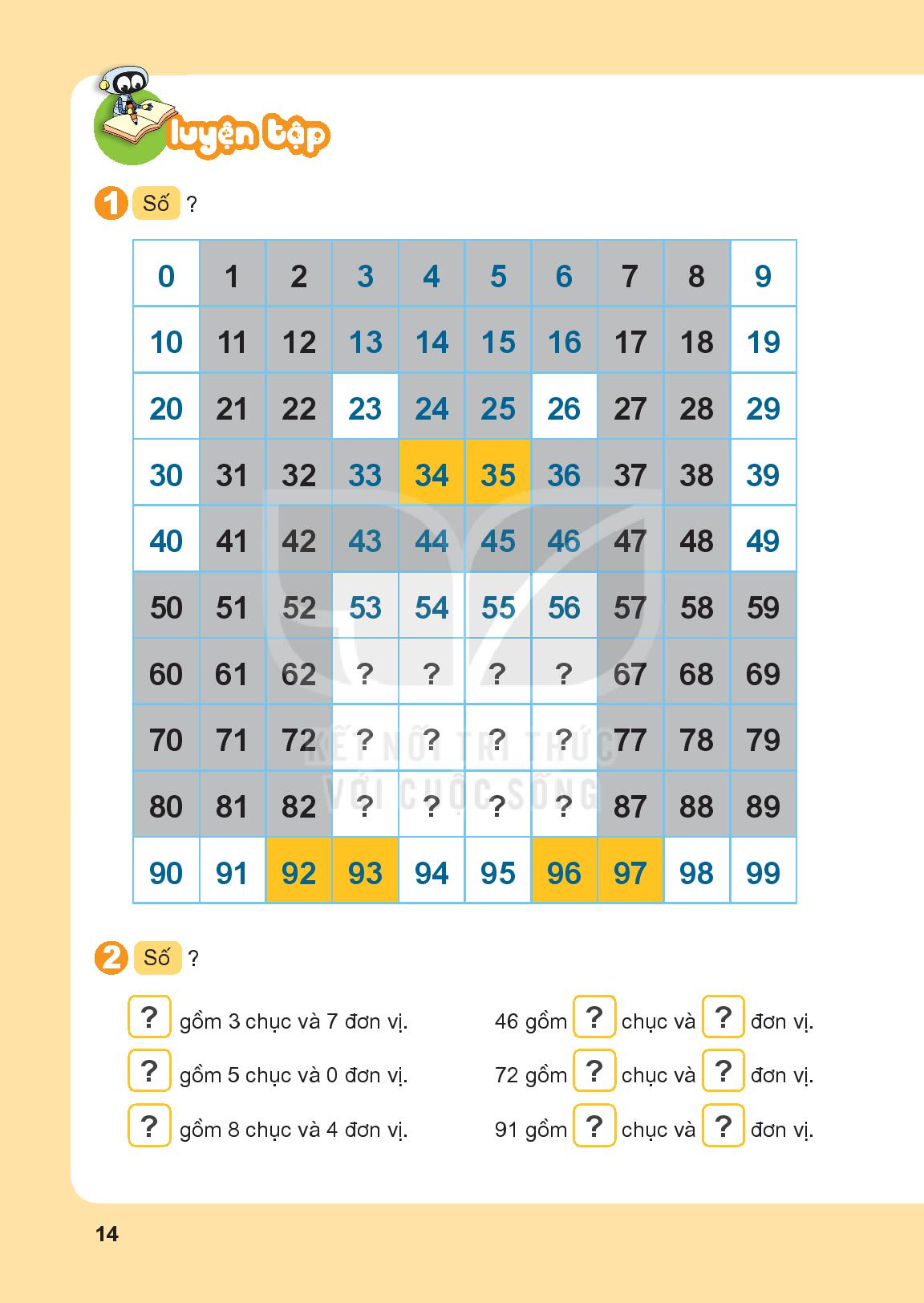 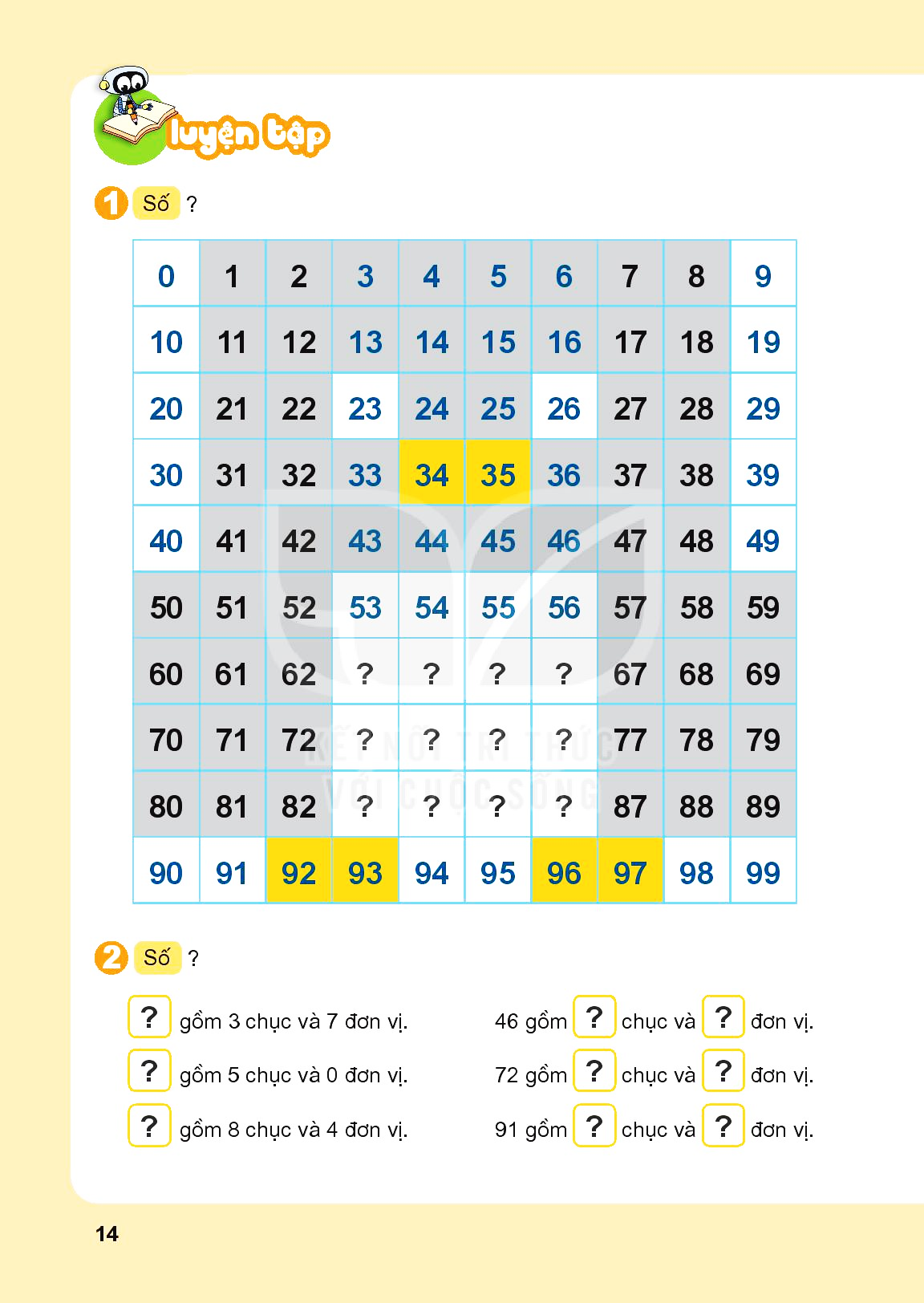 63
64
65
66
73
74
75
76
85
83
84
86
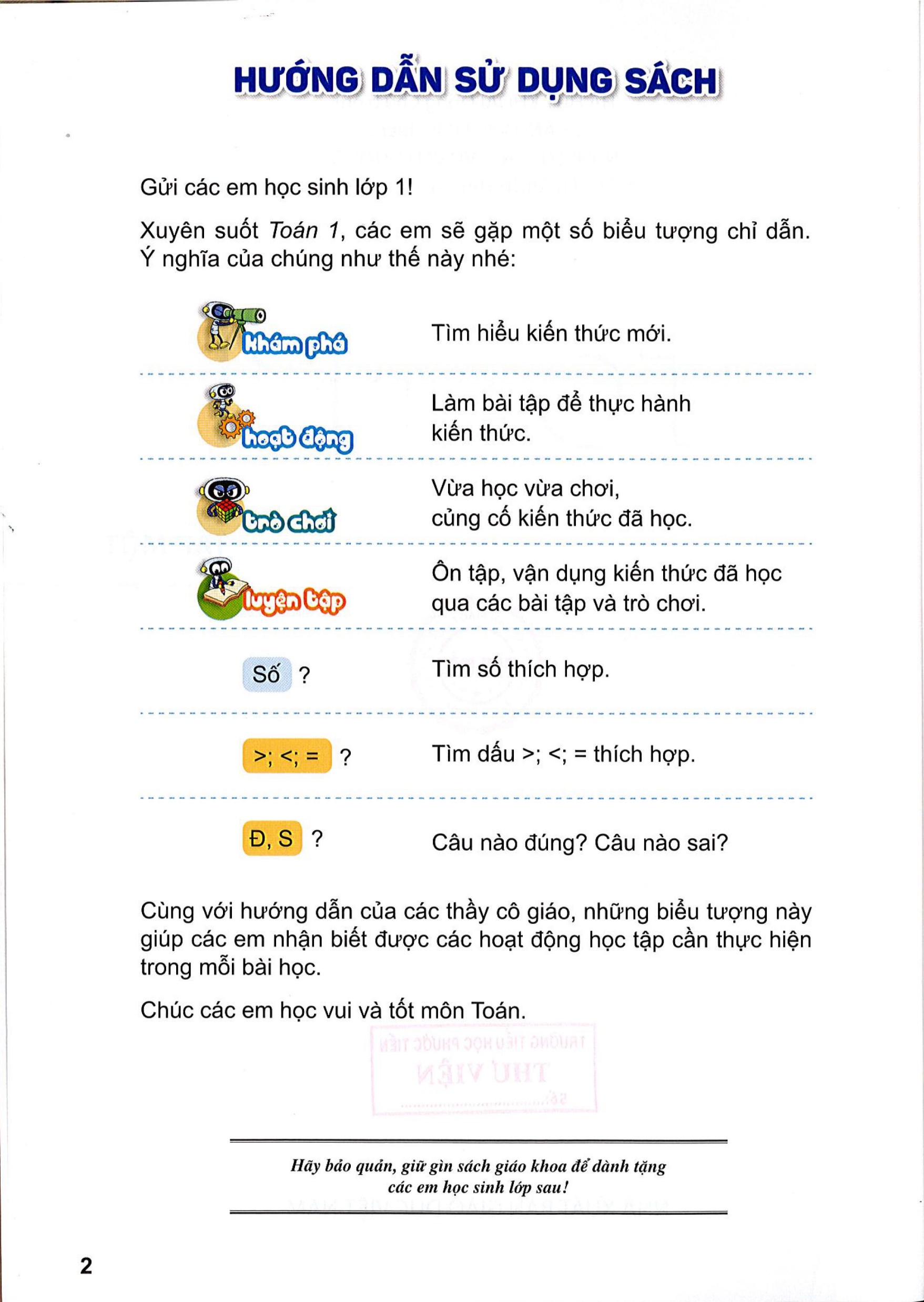 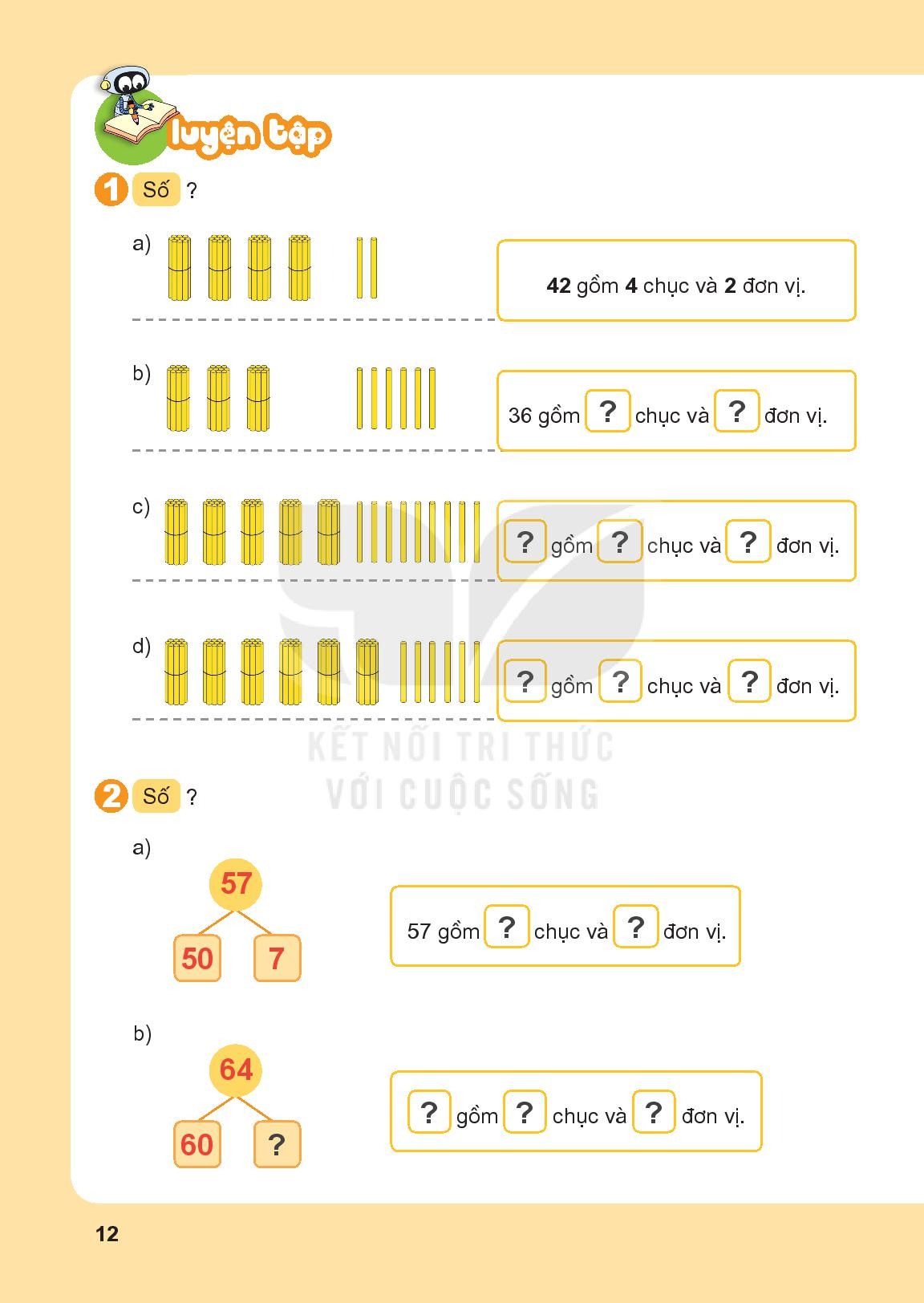 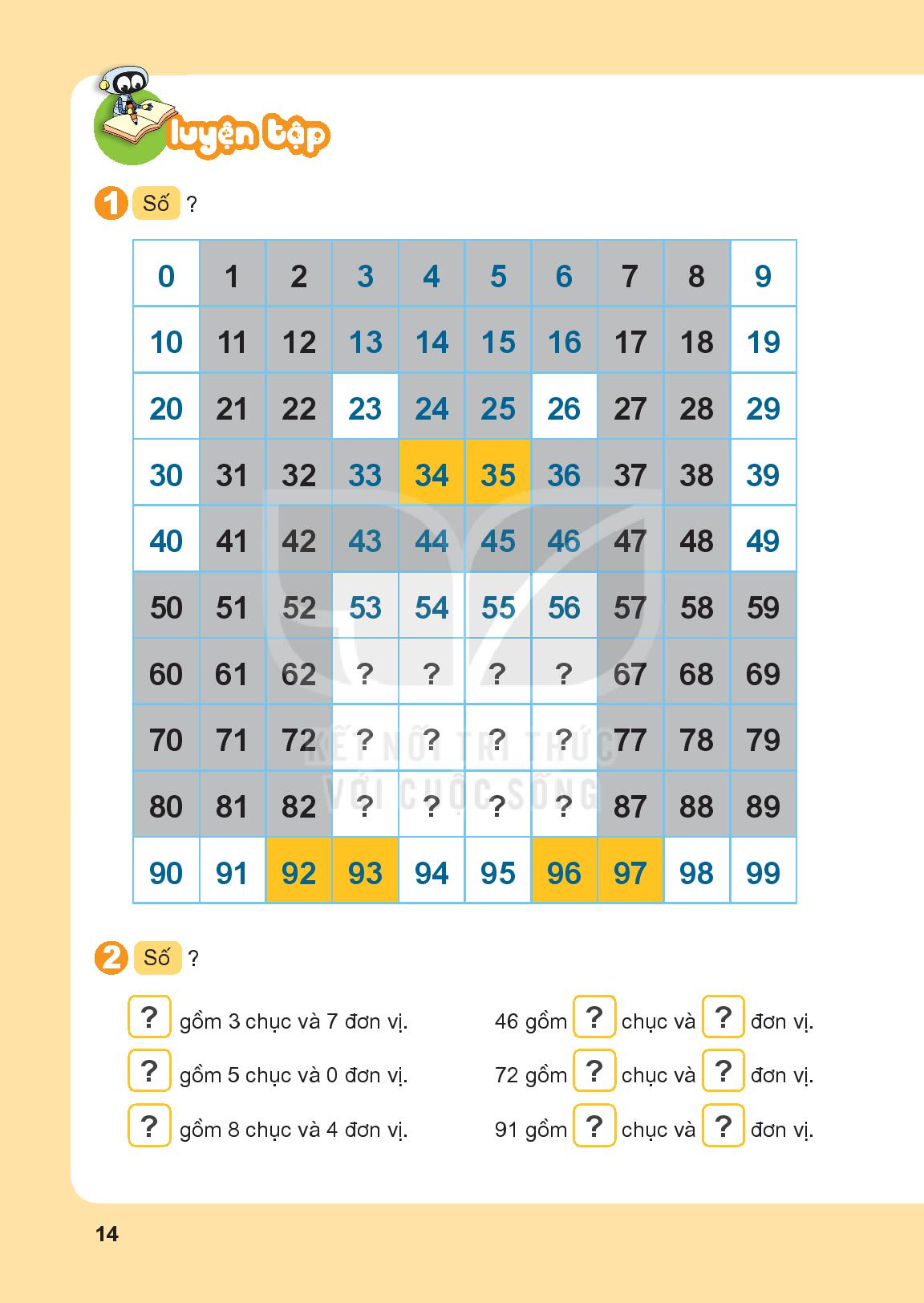 6
37
4
2
7
50
9
84
1
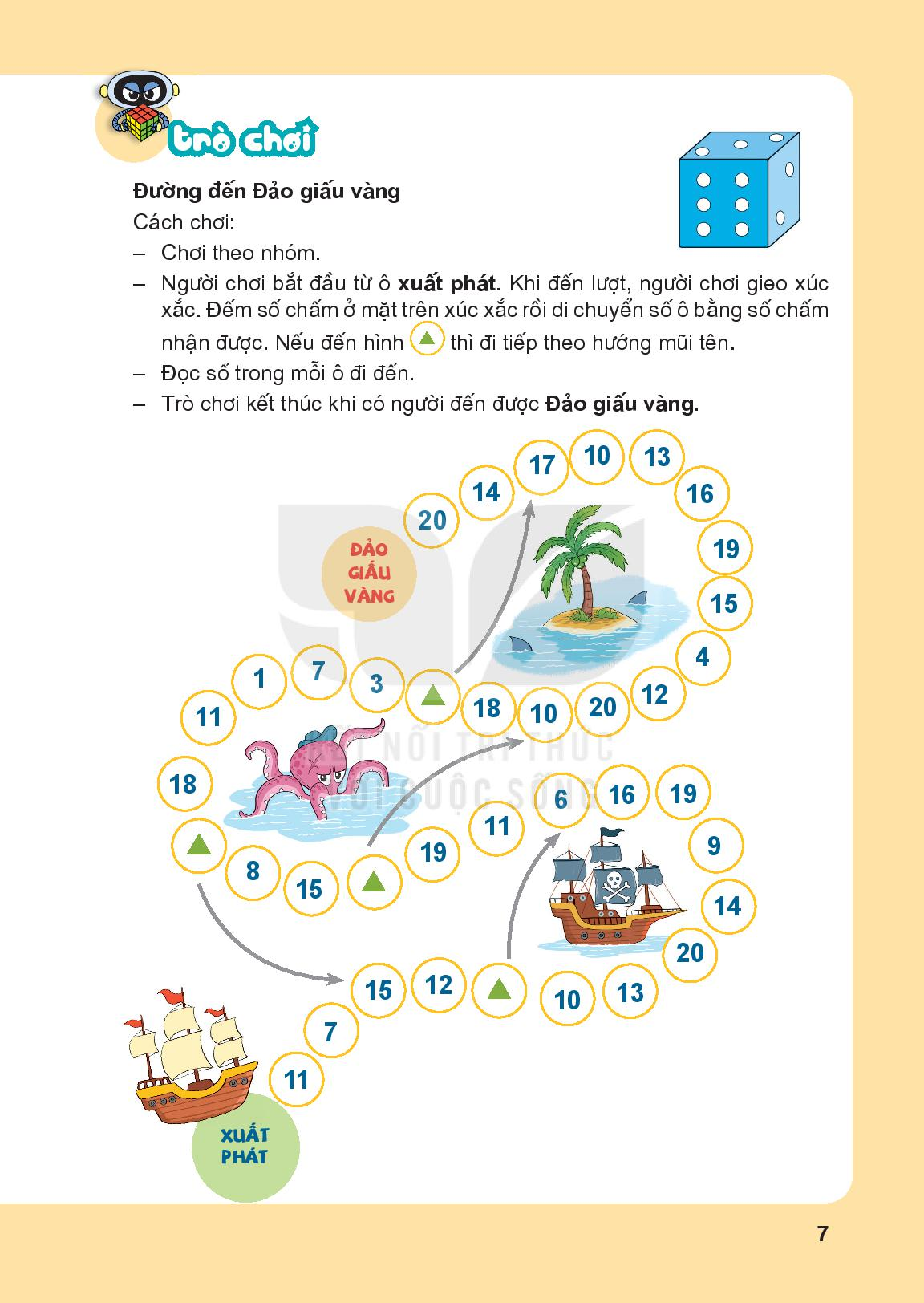 CÁNH CỤT CÂU CÁ
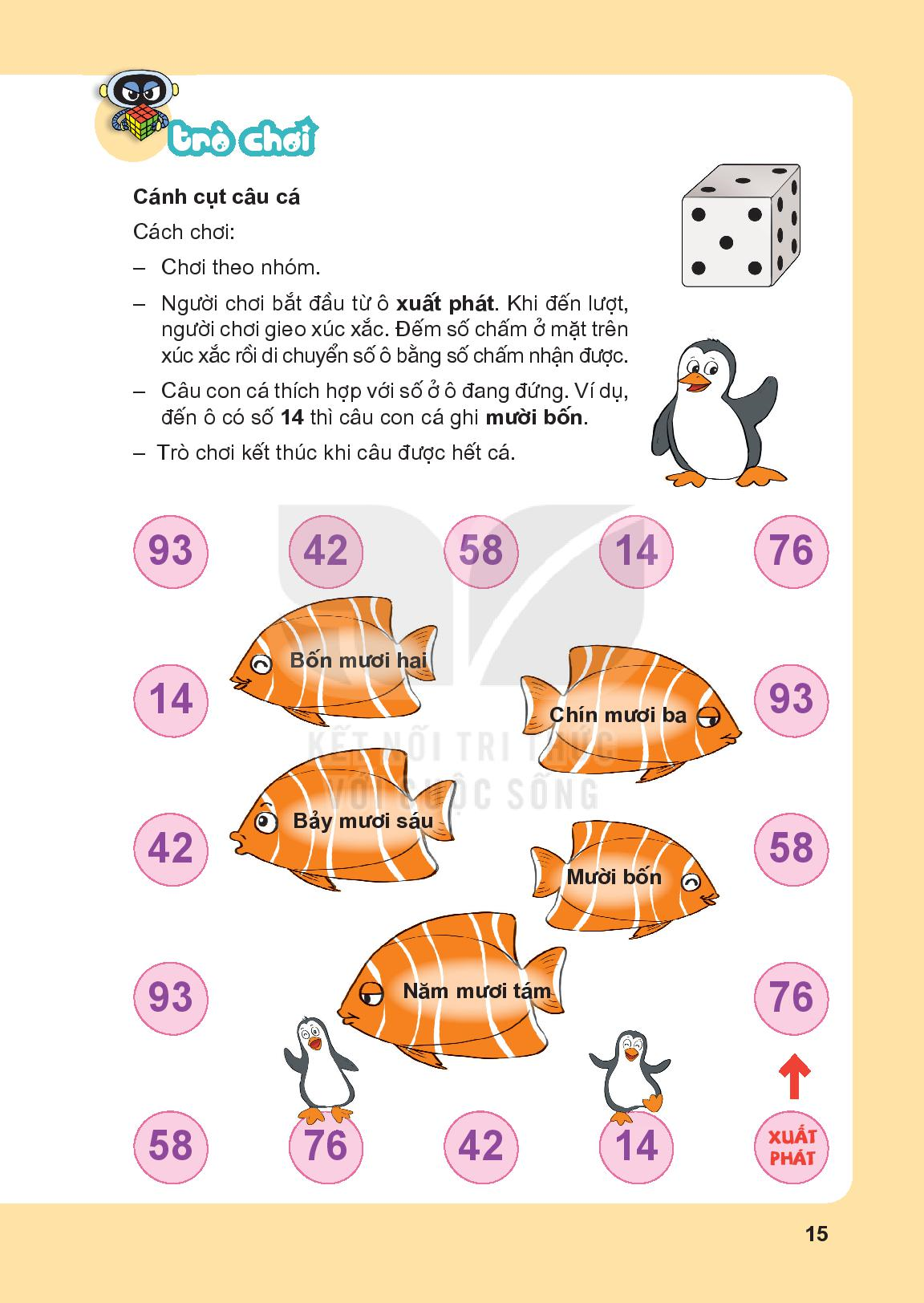 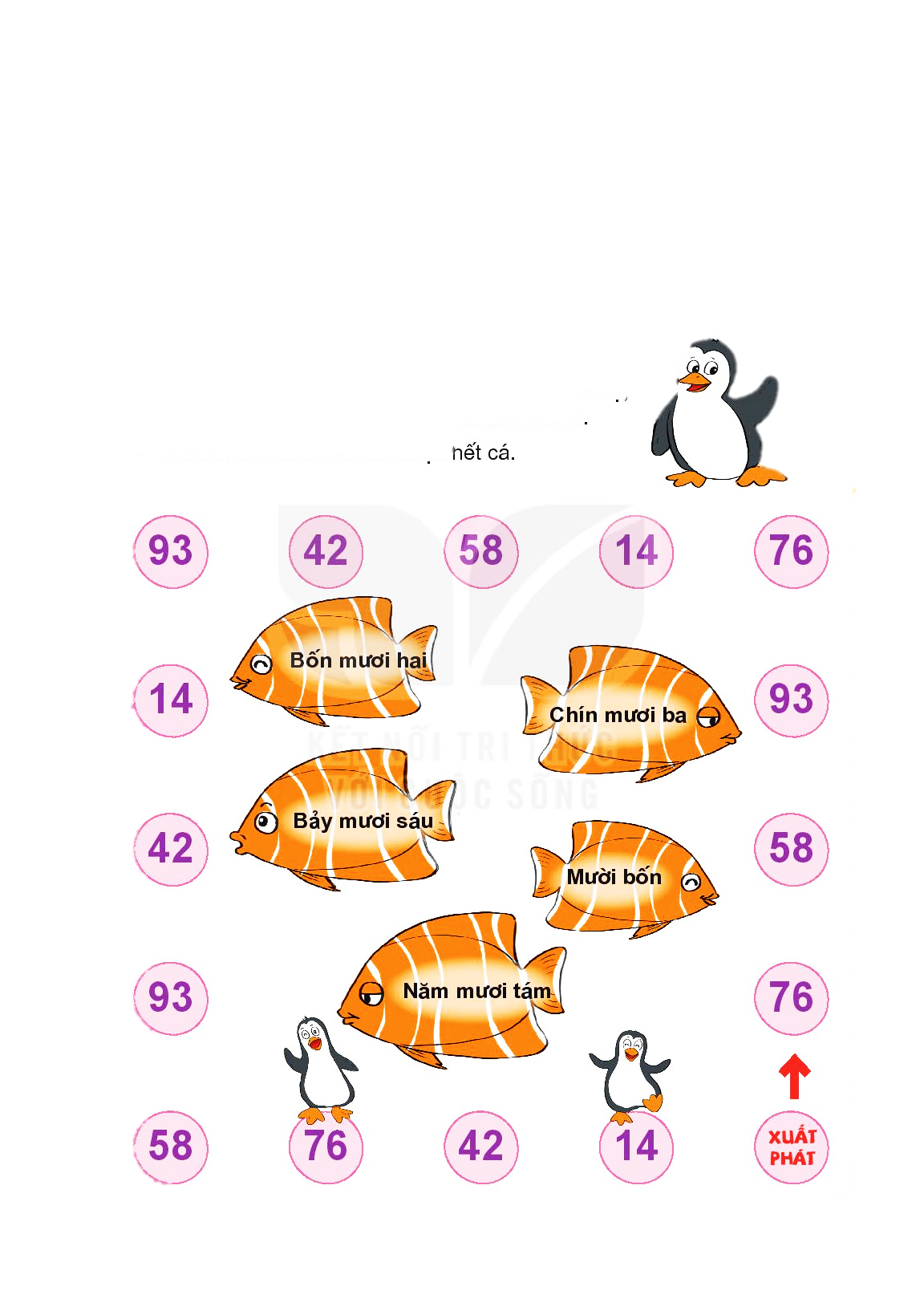 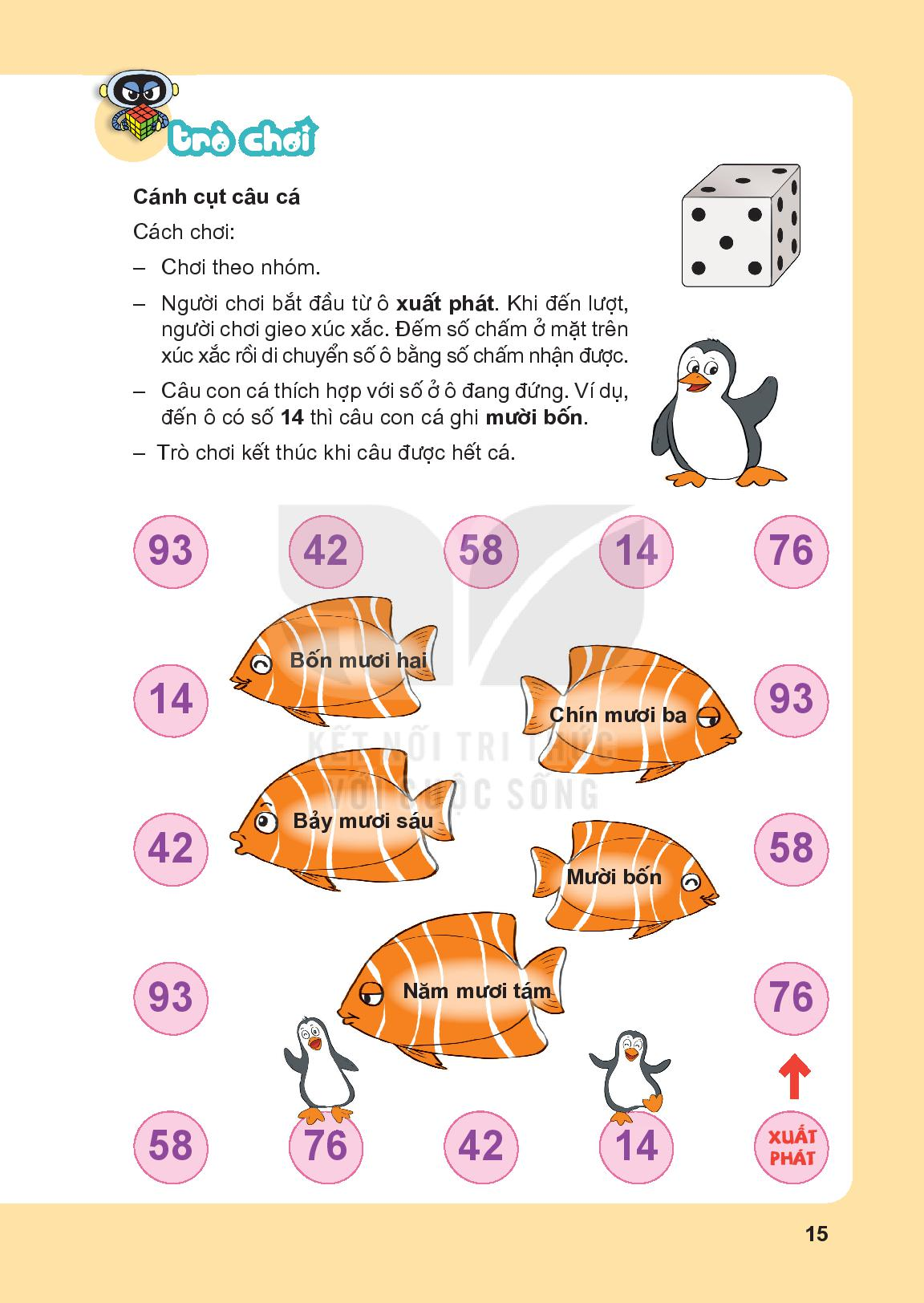 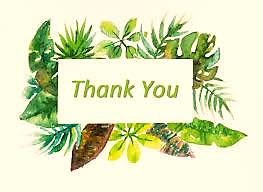 HẸN GẶP LẠI CÁC EM!!